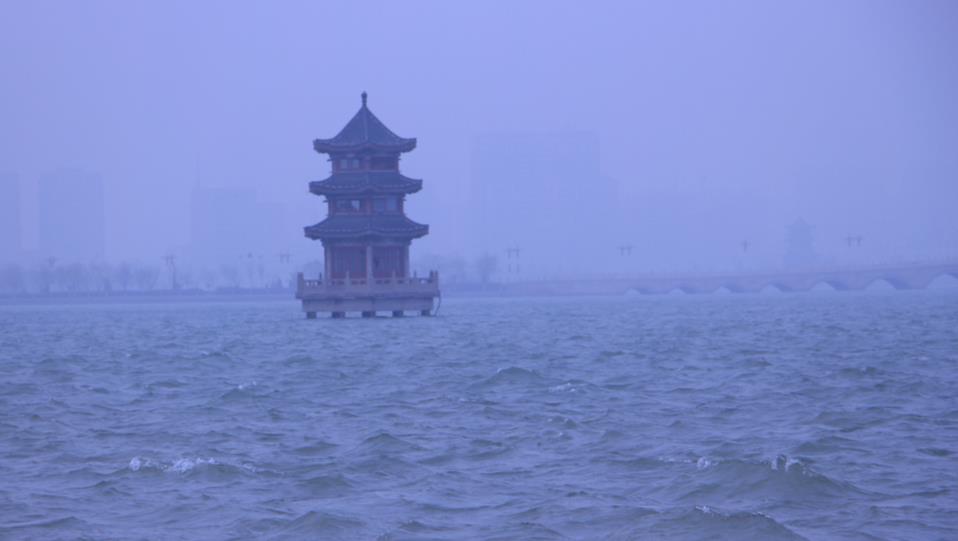 Module 2
My home town and my country
Unit 1 
Cambridge is a beautiful city in the east of England.
WWW.PPT818.COM
Teaching aims
1. To learn the vocabulary in unit 1.
2. To describe the location of a place. 
    To get information about Cambridge， 
     London and English.
3. To write something about their home town.
    To know about western country—England.
Words and expressions
/nɔ:θ/
/saʊθ/
/west/
/ɪˈspeʃəli/
/ˌju:nɪˈvɜ:səti/
/ˈaɪlənd/
north
south 
west 
especially
university
island
北方/在北方的
南方/朝南的
西方/在西方的
尤其
大学
岛; 岛屿
/ˈeəriə/
/ləʊ/
/ˈmaʊntən/
/ˈkʌntrisaɪd/
/ʌmˈbrelə/
/hɪl/
/waɪd/
area 
low
mountain
countryside 
umbrella
hill
wide
地区; 区域
矮的; 低的
山; 山岳
农村地区
雨伞
小山
宽的
故乡; 家乡
例如
乘船
是……的一部分
在……领域受欢迎; 因……受欢迎
因……而流行; 因……受爱戴;
home town
such as
by boat
be part of
be popular for
Cambridge is a beautiful city in the east of      
England. Cambridge, London and England    
                                                  By Tony Smith     
      I come from Cambridge, a beautiful city in      
the east of England. It is on the River Cam and      
has a population of about 120,000. My home is     
especially famous for its university. Many          
famous people studied here, such as Isaac            
Newton and Charles Darwin. There are lots of    
old buildings and churches to visit. Students       
and tourists enjoy trips along the river by boat.
Cambridge is 80 kilometres from London.          
London is in the south of England and it is on     
the River Thames. It has a population of about  
seven and a half million, so it is bigger and        
busier than Cambridge. It is about 2,000 years 
old, and it is famous for Big Ben, Buckingham  
Palace and Tower Bridge. 
     England itself is a part of an island, and you 
are always near the sea. The small villages and 
beaches on the coast are popular for holidays.
Tourists like the areas of low and  beautiful lakes 
in the north, and the hills and  pretty villages in
the south. Everywhere in  England you will notice 
how green the countryside is. 
   It is never very hot in summer or very cold in 
winter. So come and see England any time of the
year, but bring an umbrella with you. You will 
need it most days.
Recite
Recite
在康河岸上
在海岸上
有……人口
从来不……(和)不
一年中的任何时候
因为…而闻名
作为…而著名
on the River Cam
on the coast
have a population of
never…or
any time of the year
be famous for
be famous as
for
1. Yao Ming is famous __ playing basketball.
2. Yao Ming is famous __ a basketball player.
as
east (west / north / south)
in the east of…
on the east of…
to the east of…
在某范围之内的东部
在与某范围相接的东部
在某范围之外的东部
1.上海在中国的东部。

2.辽宁在内蒙古的东部。

3.福建在新疆的东部。
Shanghai is in the east of China.
Liaoning is on the east of Inner Mongolia.
Fujian  is to the east of Xinjiang.
Correct mistakes
What’s the population of       capital of China?
He is shorter than any other            in his class.
Three hundred of people went there yesterday.
The population of China is larger than Japan. 

Miss Shen is as            as Miss Dong.
a
the
boy
boys
no
︿
that of
busier
busy
His brother  is  much           than  he.
I’d like           shopping on weekends.
The bridge is 100              long.
My hometown is very                        
There         more people than before.
fatter
fat
to go
going
meters
meter
bigger.
big.
has
are
Let's read: fast reading
1.Which is Tony’s hometown?

2.What is Tony’s hometown famous for?
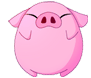 A. London   B. Cambridge  C. Manchester

   A. delicious food           B. large population 
   C. university
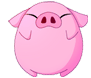 3. Which population is bigger? 
    Cambridge or London?

4. How is the weather in London?
A. Cambridge  B. London   

   A. It’s hot in summer    
   B. It’s cold in winter
   C. It’s never very hot in summer 
       or very cold in winter.
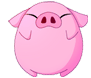 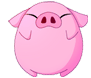 Paragraph 2
London is _ ___ ____ __England and it 
is__ ___ ____Thames.  It has a population 
of _____ ___ _ ___ _____. It __ _____ __ 
Big Ben, Bucking Palace and Tower Bridge.
in the south of
on the River
seven and a half million
is famous for
Paragraph3
What’s in the north of England?

What’s in the south of England?
There are some lakes and low mountains.
There are some hills and pretty villages.
Paragraph4
What’s the weather like in England?
It’s never very hot in summer, 
or very cold in winter
Oral pratice:
A: Where is your hometown?
B: I come from ... 

B: It has a population of about ...

B: It’s a little hot / cold / warm...
A: What’s the population of …?
A: What’s the weather like in Liaocheng?
完成句子
1.该城市尤其以它的大学而闻名。
   The city is ________ ______ __ its university. 
2.有许多古老的建筑可以参观。
    _____ ___lots of old buildings __ ___. 
3.它约有750万人口, 所以它比剑桥更大/更繁忙
   It ___ _ ________ __ about seven and a half 
   million, so it is _____ and _____ ___ 
   Cambridge.
especially famous for
There are
to visit
has a population of
bigger       busier than
4.在英国到处你可以注意到乡村多么绿。
   Everywhere in England, you will notice 
   ___ _____ the countryside is.
5.夏天不很热, 冬天不是很冷。It’s _____ 
   very hot in summer __ very cold in winter.
6.青岛在山东的东部。
   Qingdao is __ __ ___ __ Shandong.
how green
never
or
in the east of
1. 贝蒂来自英格兰。
    Betty _______ ____England. 
2. 他种了许多花, 如玫瑰花、向日葵等。
    He planted many flowers, ____ ____ 
    roses, sunflowers, etc. . 
3. 山东大约有9 500万人口。 Shandong
     ___ _ ________ __ about 95 million.
comes/is from
such as
has a population of
4. 台湾是中国的一部分。
    Taiwan is ___ __China. 
5. 巴西因2014年世界杯而闻名。      
    Brazil _ ______ ___the 2014 
    FIFA World Cup.
part of
is famous for
7.北京是中国的首都。
   Beijing is __ _____ ___ China.
8.潍坊以风筝出名。
   Weifang __ ______ __kites.
9.英国的北部是什么？
   What’s __ __ ____ of England.
the capital of
is famous for
in the north
Recite
Recite
北north
西北northwest
东北northeast
西west
东east
西南southwest
东南southeast
南south
用适当的介词填空
1. Hainan Island is __ the south of China. 
2. Mr.  Green doesn’t like travelling __ boat. 
3. Chongqing lies __ the Yangtze River. 
4. Take the umbrella ___ you in case it rains. 
5. “Mary” is a very popular name __ girls.
in
by
on
with
for
1. Guangzhou is _____ the south of Beijing.
    A. in      B. on      C. to       D. at
2. America is _______ the south of Canada.
    A. in      B. on      C. to       D. at
3. Japan is _______ the east of China.
    A. in      B. on      C. to       D. at
4. Don’t talk to anyone about the bad news, 
    ____ not my mother.    A. especially 
    B. hardly   C. usually    D. simply  
5. The population of Yantai is __ than that of 
    Sichuan. A. smaller B. larger C. less
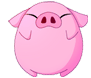 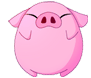 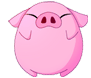 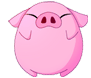 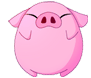 6. Chengdu _________ a population of more
    than 1000 thousand.
     A. are       B. is        C. have        D. has
7. Which is _______, the moon or the Earth?
    A. big   B. bigger   C. the biggest  
8. Lingling’s pencil is shorter than ____.
    A. he     B. him      C. his     D. Li Lei
9. The weather in Hainan is ____  very hot in  
    summer, __ very cold in winter.  A. never; 
    and  B. also; and  C.  both; or  D. never; or
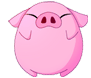 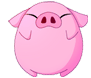 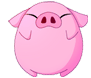 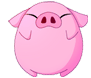 1. China lies ____ the east of Asia.
    A. in        B. on         C. to         D. of
2. Yao Ming is famous __ playing basketball.
    A. to        B. as        C. for        D. between
3. Stay away from junk food, please. It’s bad 
    for us, ____ for children!          A. recently 
    B. especially C. probably D. nearly 
4. --Have you ever been to Disneyland?
    --No, ___ . I hope I can go there next year.
    A. always  B. sometimes C. never D. often
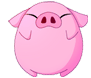 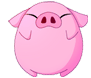 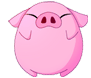 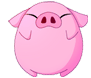 用所给词的适当形式填空
is
1. The population of Cambridge ___(be) 
    about 100,100.      
2. I’m _____(tall) than you, so my jeans
    are _____ (long).      
3. This box is ______(small) than that one, 
    but I can carry the _____ (big) one.
4. It takes _____(much) time to study 
    English than maths.
taller
longer
smaller
bigger
more
5. It is ________ (hot) today than yesterday.   
    Shall we go swimming this afternoon?
6. Are the ________ (build) in New York very 
    tall?
7. There________ (be) a teacher and about 
    fifty students in the classroom.
8. Xi’an is a pretty ________ (old) city.
9. An elephant is _______ (heavy) than a man.
hotter
building
teacher
old
heavier
Writing
Great changes in my hometown
    My hometown is … ,  it’s a beautiful … in the...
    My hometown changed a lot. Many people lived……a few years ago, but now …… The 
streets are… The traffic is …because…There are more … People …The weather is…
    I love my hometown because…
Homework
1．Revise all the key points in this unit.
2．Finish the writing.
3．Finish the workbook.